VOC/VOI in Deutschland aktuelle Situation
Stefan Kröger,Berlin, 27.10.2021
26.10.2021
1
Übersicht VOC in Erhebungssystemen
27.10.2021
2
Übersicht VOI and more
IMS-Genomseq.(Stichprobe)
IMS-Genomseq.(alle Datensätze, latest pango*)
* w/o E484K
26.10.2021
3
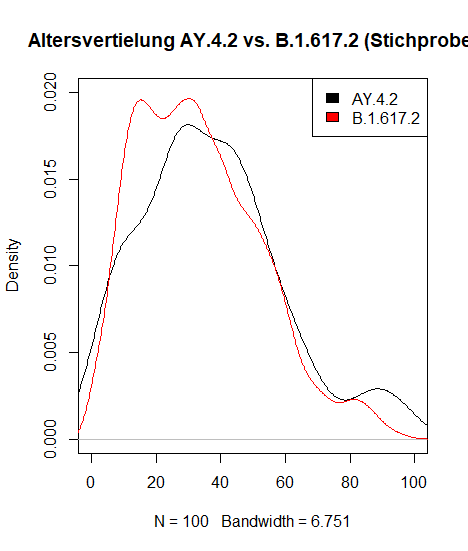 AY.4.2 (Stand 24.10.21)
Charakteristische Mutation: Y145H+A222V
Linien mit char. Mutationen: 315xAY.4.2, 82xB.1.617.2
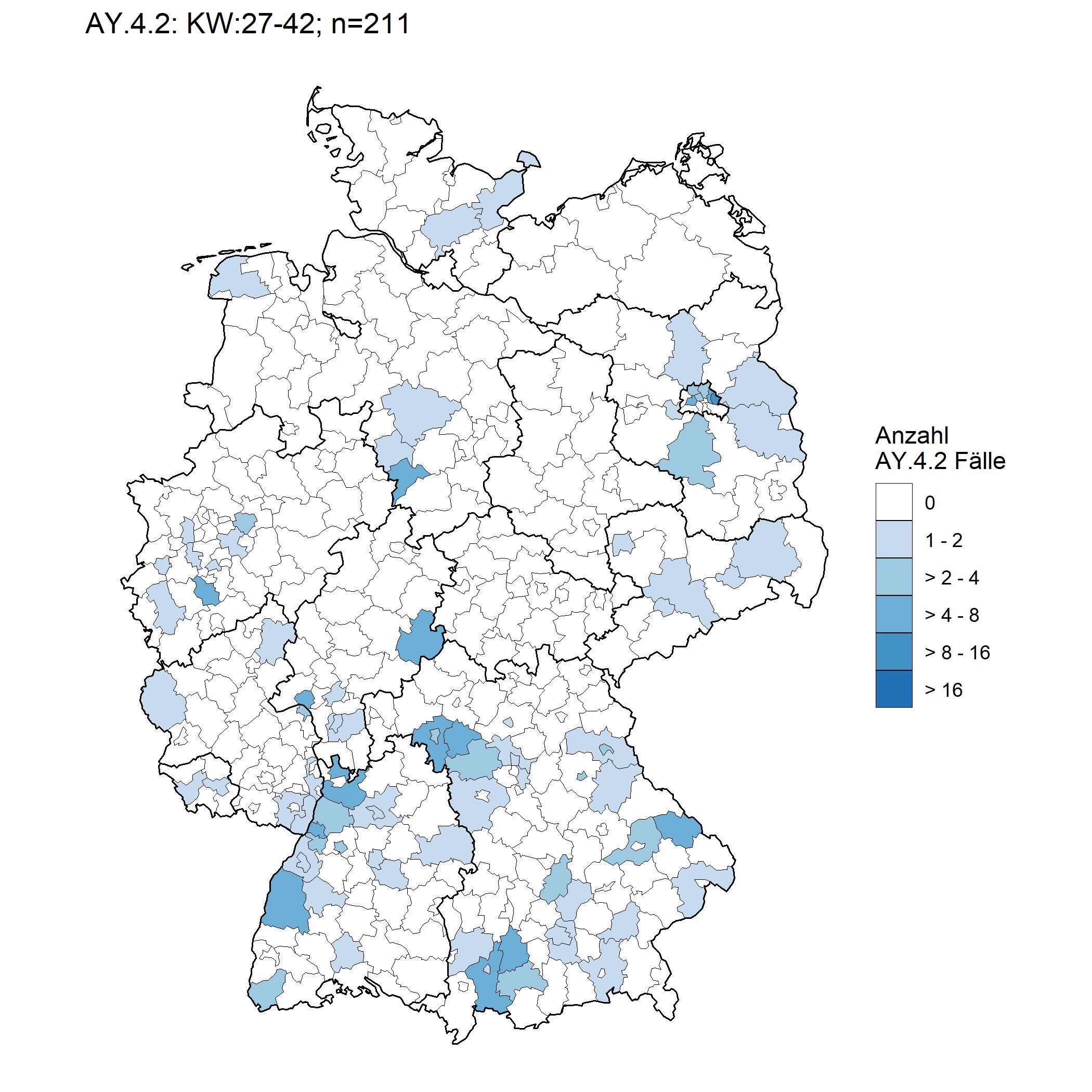 4
Anteile der Genomsequenzierung
26.10.2021
extra
26.10.2021
6
VOC /VOI
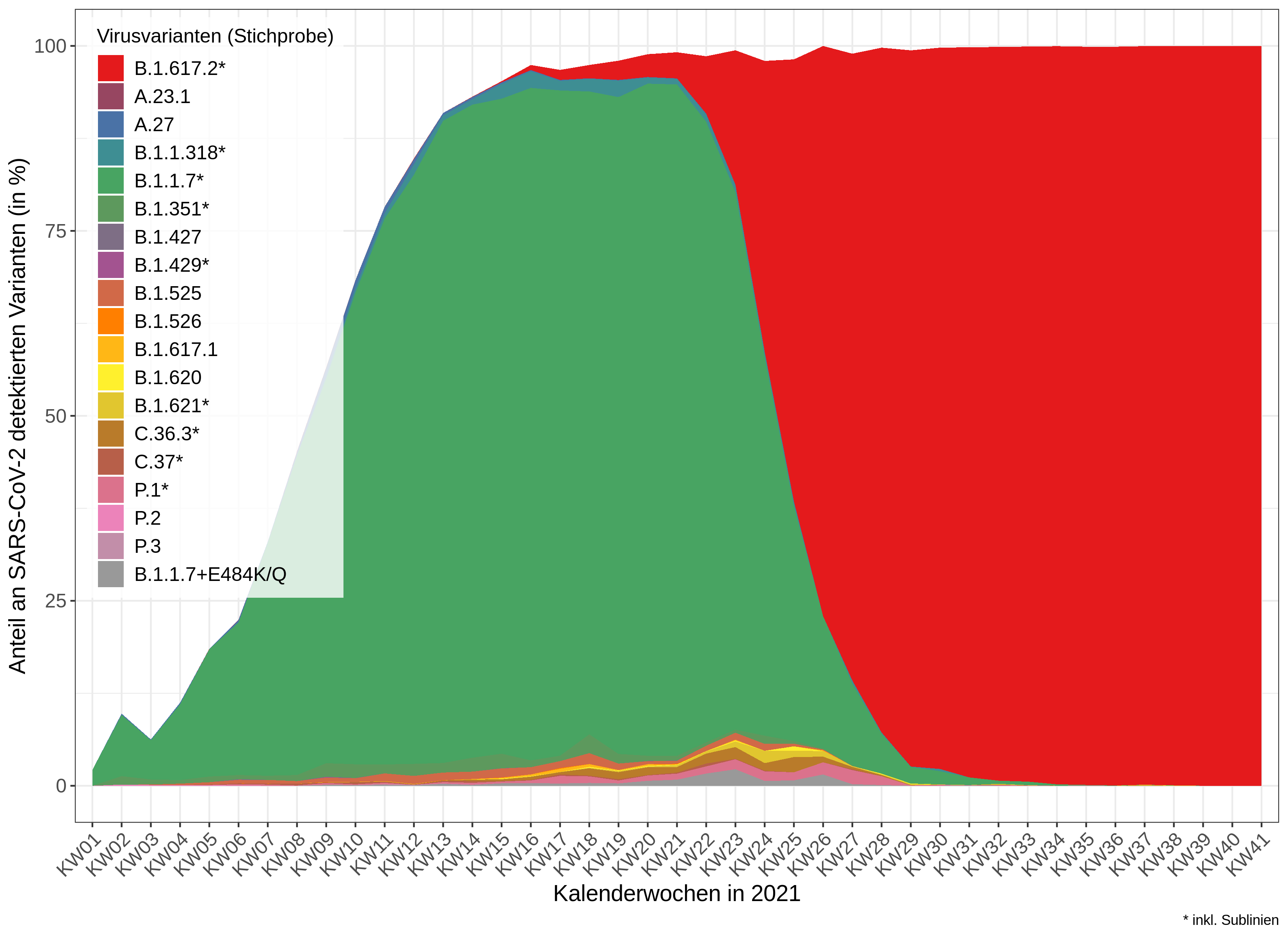 Alpha
Delta
7
Beta
Gamma
26.10.2021
Delta sublinien (prelim lineage assingments)
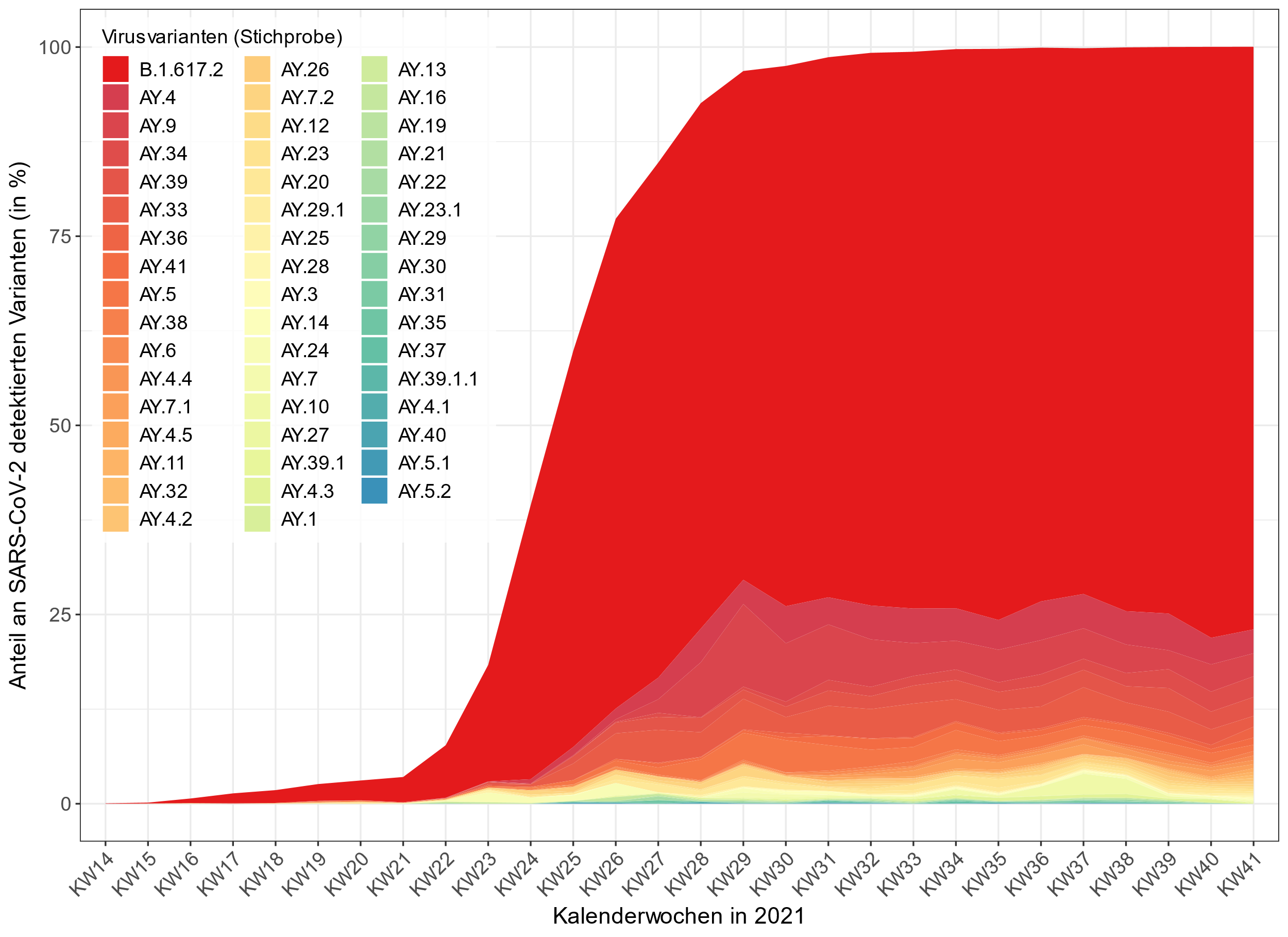 AY.4.2 KW41:0,8%
26.10.2021
8
Delta with E484K + R408S (AY.33 with E484K + R408S)
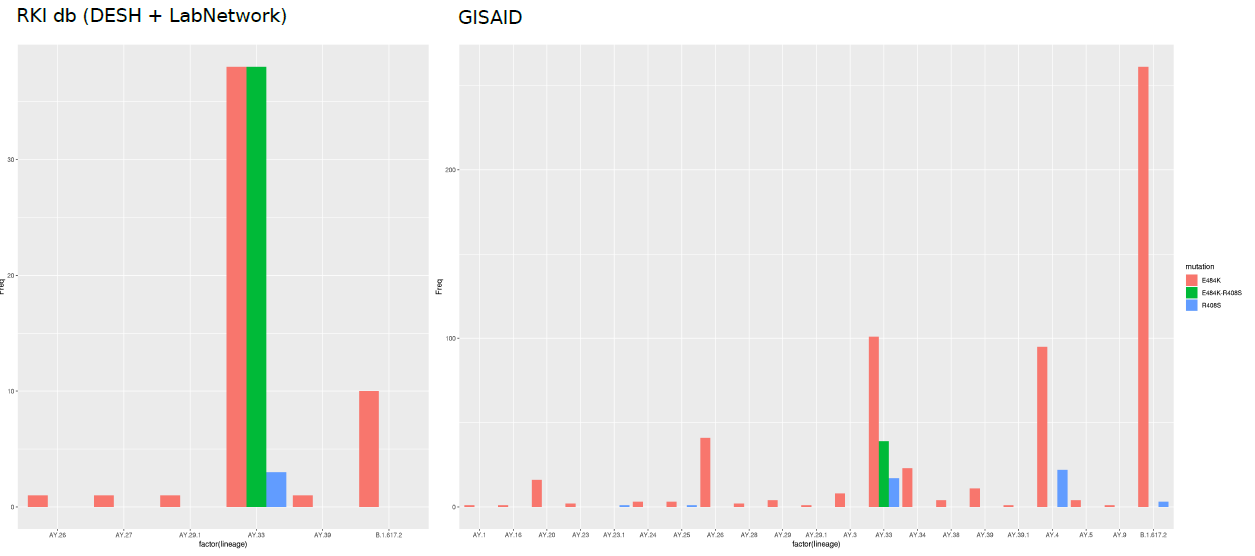 27.10.2021
9